BASICS OF PONDFISH HEALTHDr Erik JohnsonDRJOHNSON.COM ALL IS THERE
It’s a drinking-game. Get out your hunch-punch. 
You drink every time I relate HEALTH to the WATER QUALITY
You’ll be SMASHED by the end.
Ammonia
Nitrite
Nitrate 
pH 
Alkalinity
Most cases start and end water quality
SHORTCUTGet The 6-in-One kit and an Ammonia kitTest water absolutely first
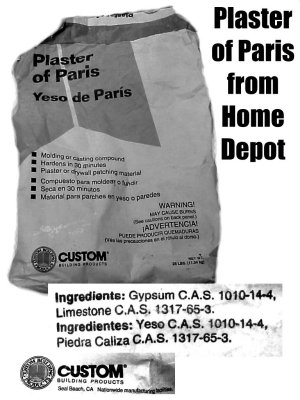 COMMENTS ON PH, AMMONIA, NITRITE, NITRATE and ALKALINITY
AMMONIA is an uncommon problem in Eco Ponds BECAUSEBIOFILM – FIX WITH BIOSEEDINGTRICKLE SYSTEM	`Avoid shocks	`IT GETS DONE (WC’s 	DON’T)
Nitrite	RARE PROBLEM FOR NEW PONDSFIX: BIOSEEDINGFIX TRICKLE SYSTEMSSALTING (Temporary)METHYLENE BLUE
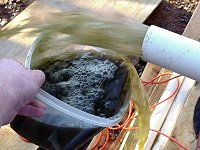 BIOSEEDINGDONOR and RECIPIENT SYSTEMSSUPPORT PHSPONGE FILTERWORKS INSTANTLY (24HRS)
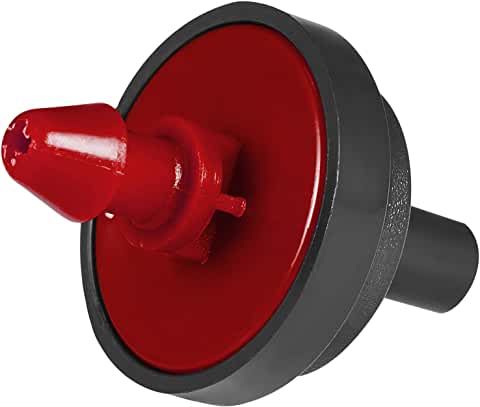 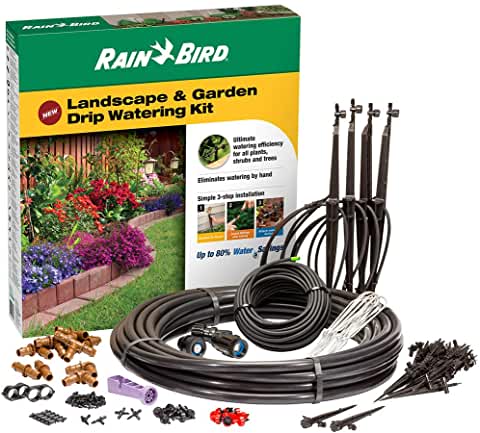 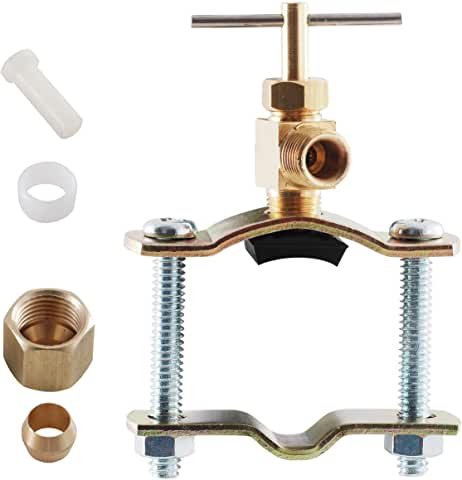 NITRATES IMMUNESUPPRESSIVE OVER 180FIX: TRICKLE SYSTEM – WHY RAINBIRD?CHLORINE? PRESS-REG IMPORTANT FOR EMITTERS TO WORK
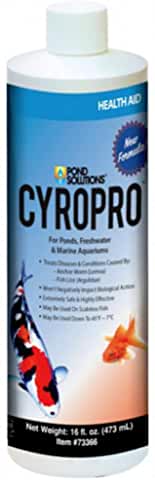 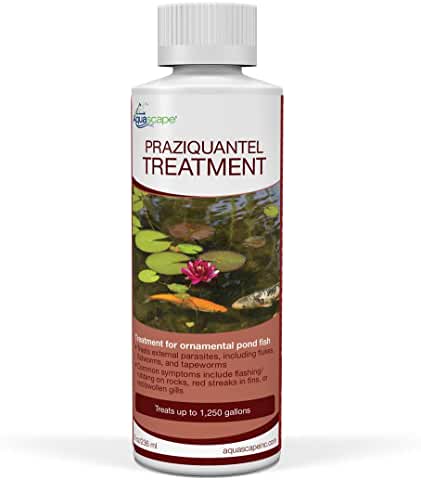 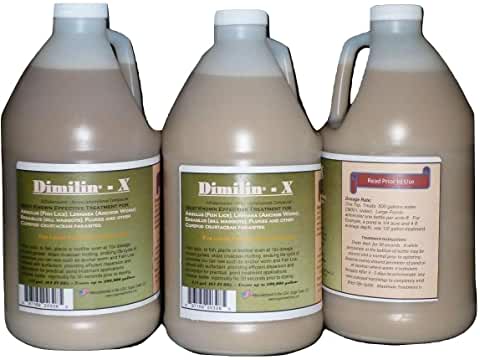 WHAT IF IT’S NOT WATER?SHOTGUNS THENBUT BSDT IS SUPERBROAD  - NOT IN 80+ H20
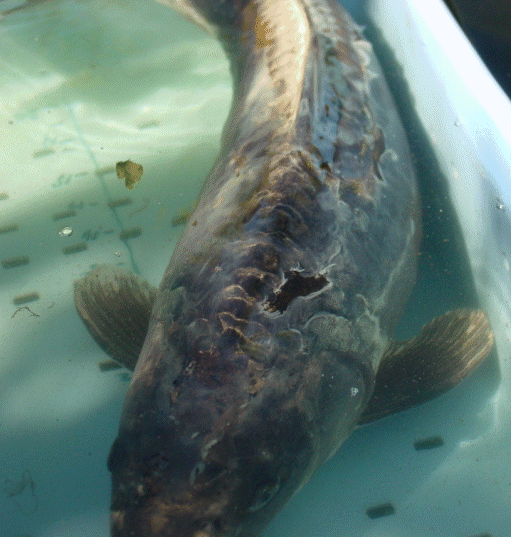 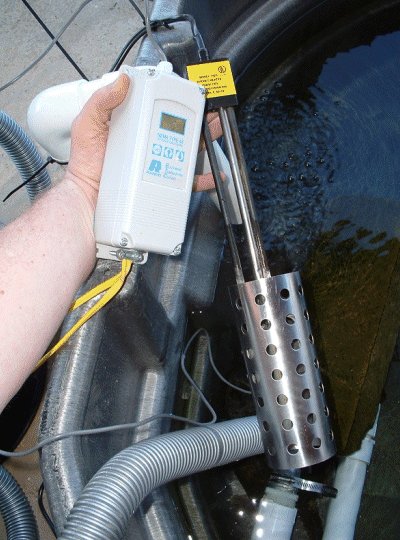 KHV? WHEN THEY’RE DYING HARDNOTE TEMPERATURES 70-80 ARE KEYWHY NOT TEST? (RESULTS TIME/REPORTABLE)
HEATING1 DEG PER HOURHIGH AERATIONSMALLER FACILITYBIOSEEDKEEP COVEREDHARD TO REPLACE FISH IN POND83 DF 2-3 daysSAVED FISH ‘INFECTIOUS’(NEVER HAPPENED)
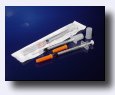 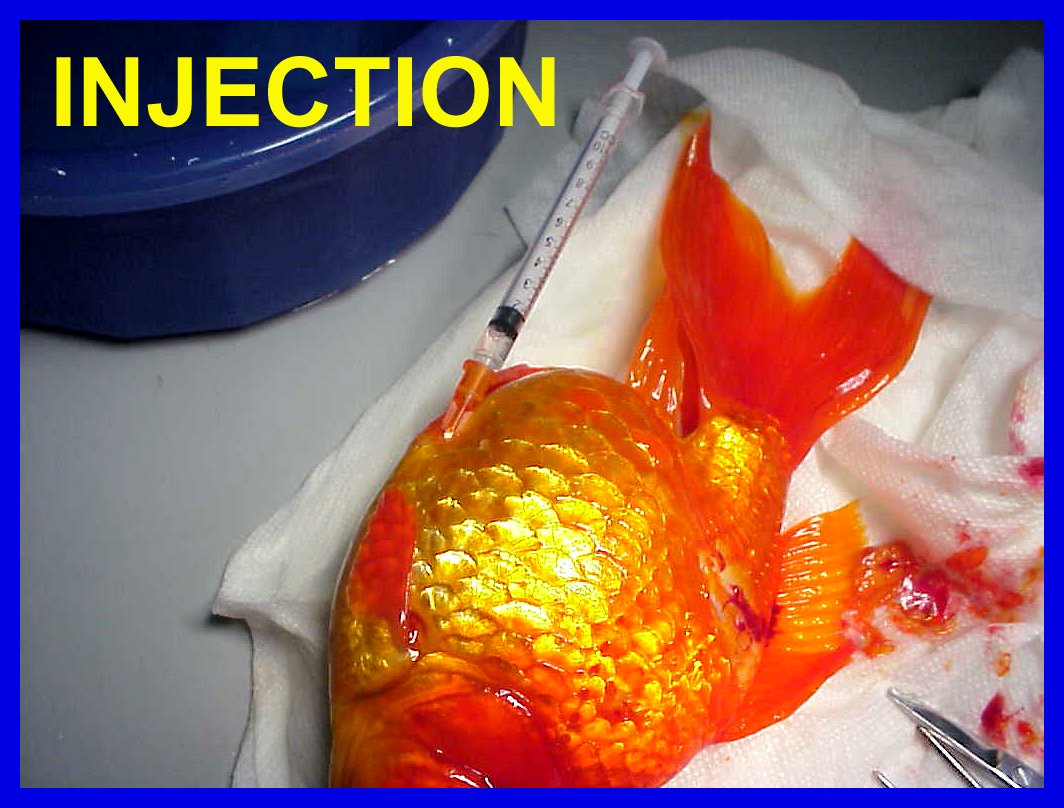 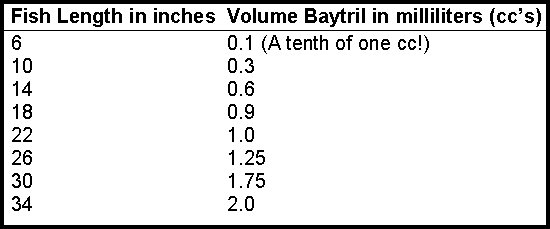 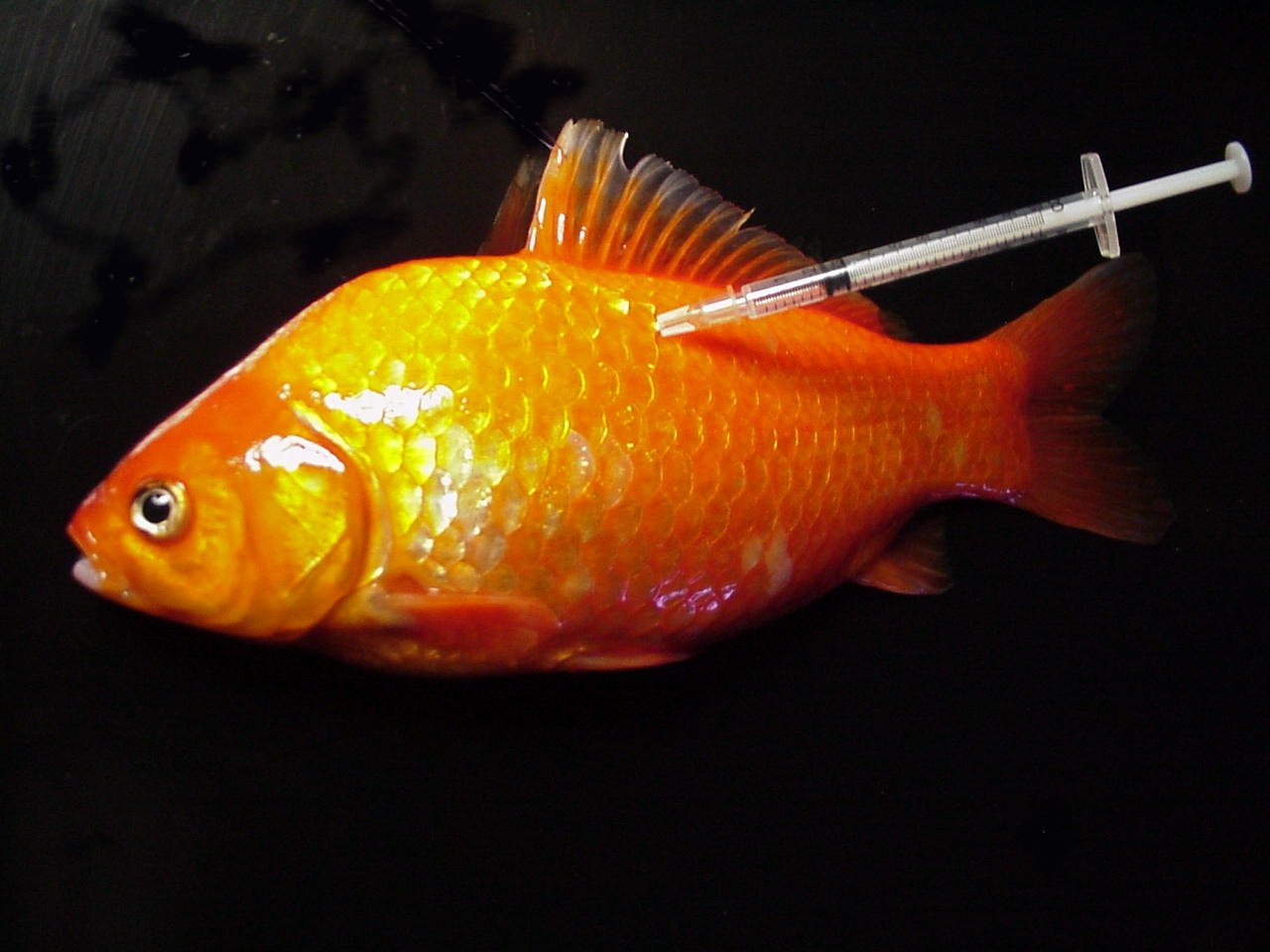 BACTERIAL / ROTTING
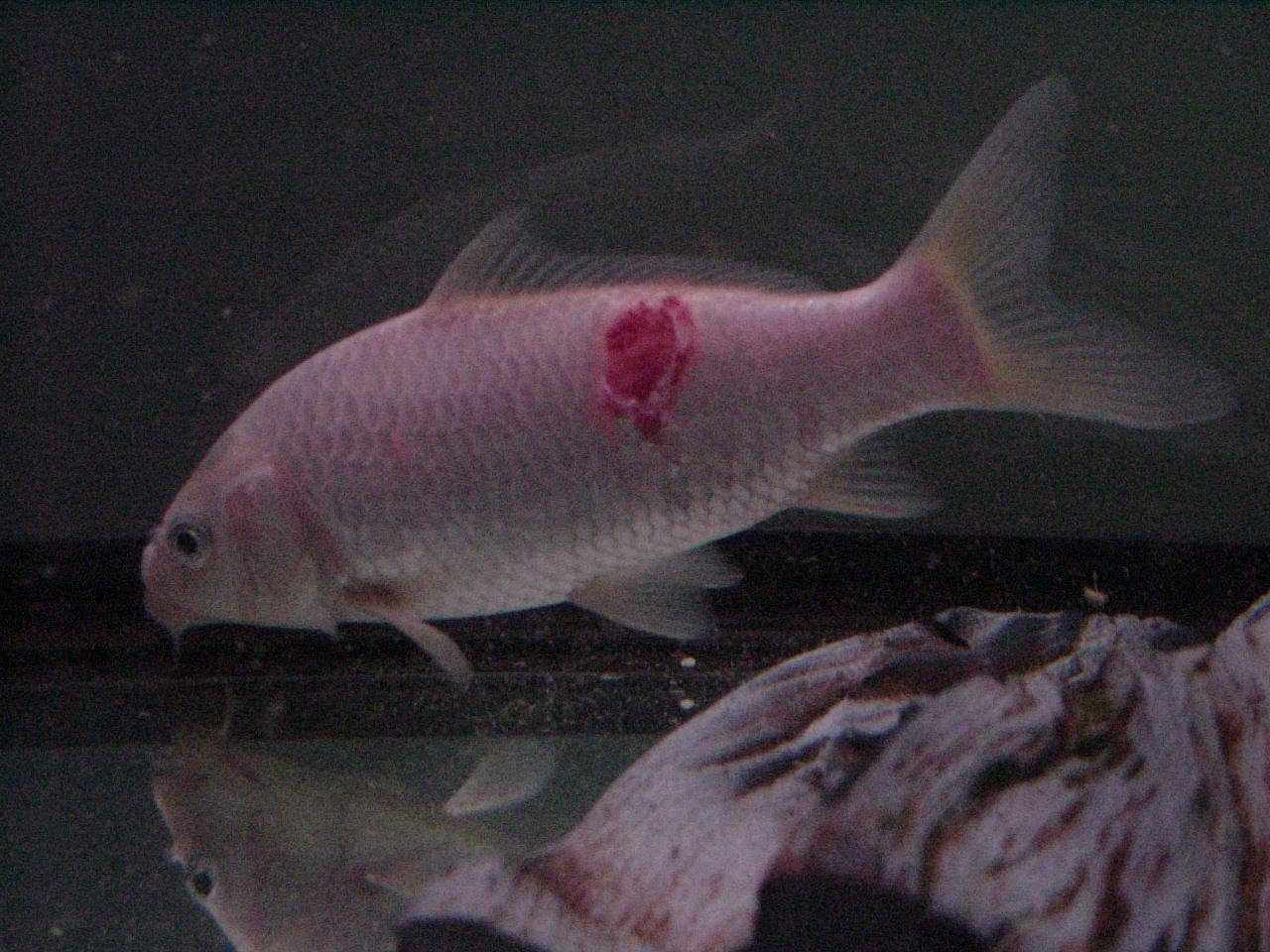 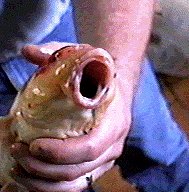 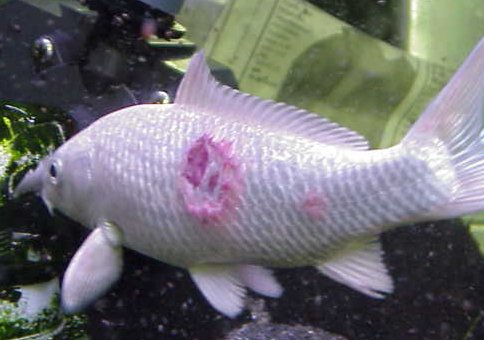 TAIL MOUTH GILL BODY
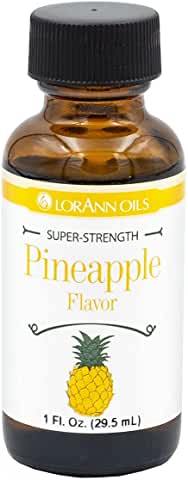 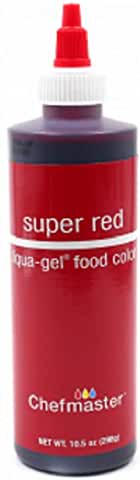 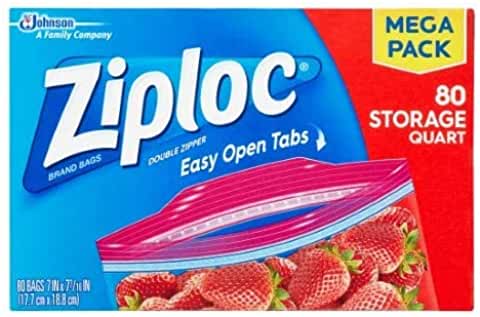 MEDICATED FEED -  AQUAFLORpractically impossible to gethttps://drjohnson.com/medfood/mobile/index.html
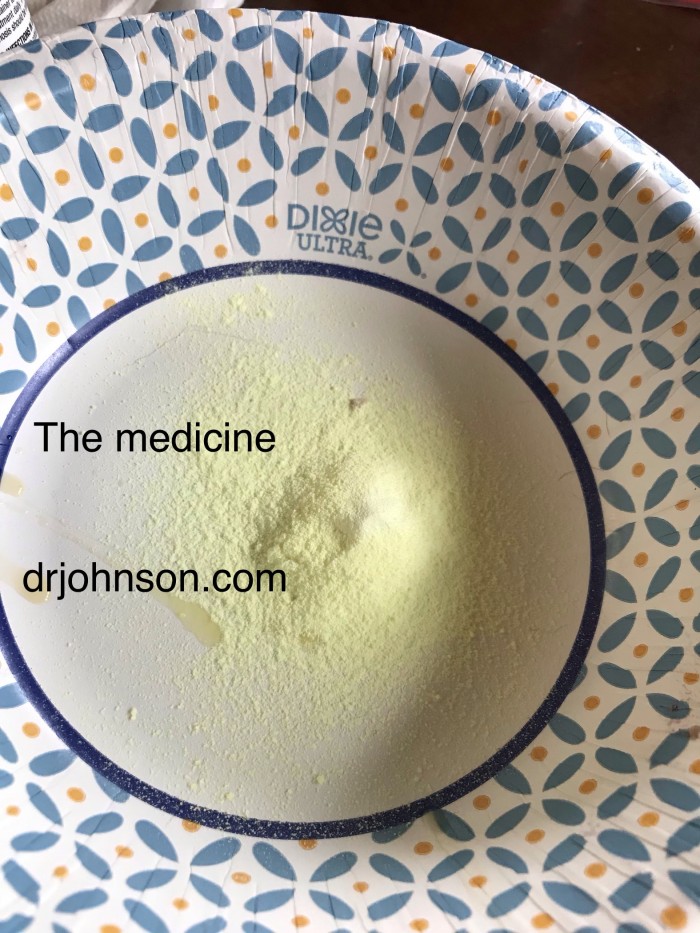 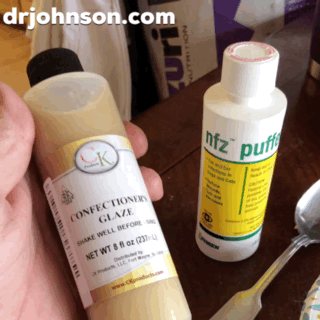 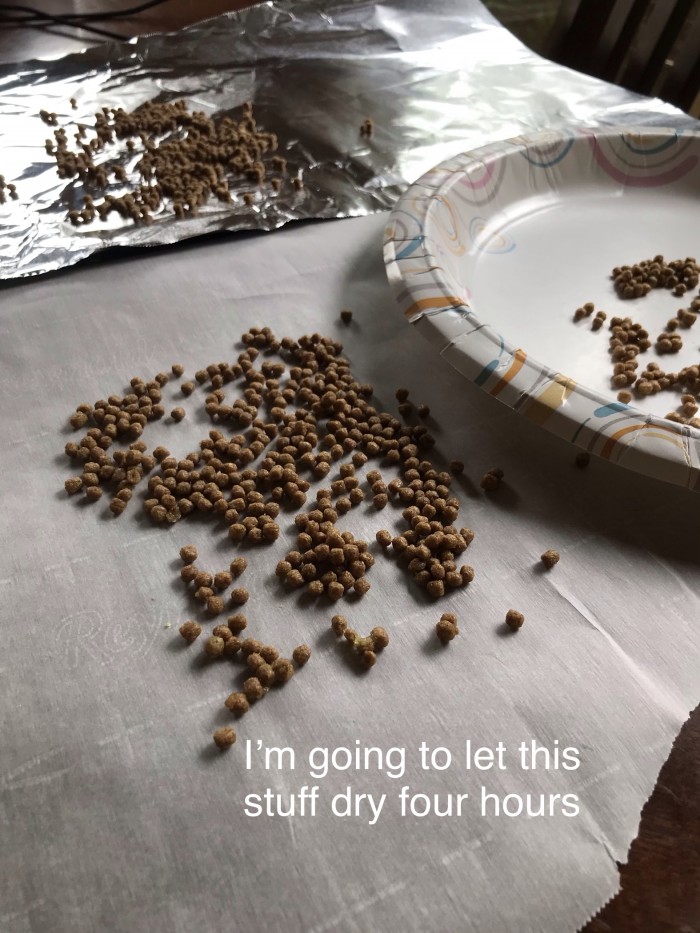 MIX IT UP IN ZIPLOC SPREAD ON WAX PAPERLET DRYDOSING AT FISHTREATMENTS.COM